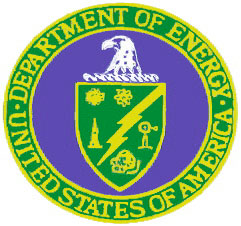 Office of
Science
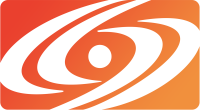 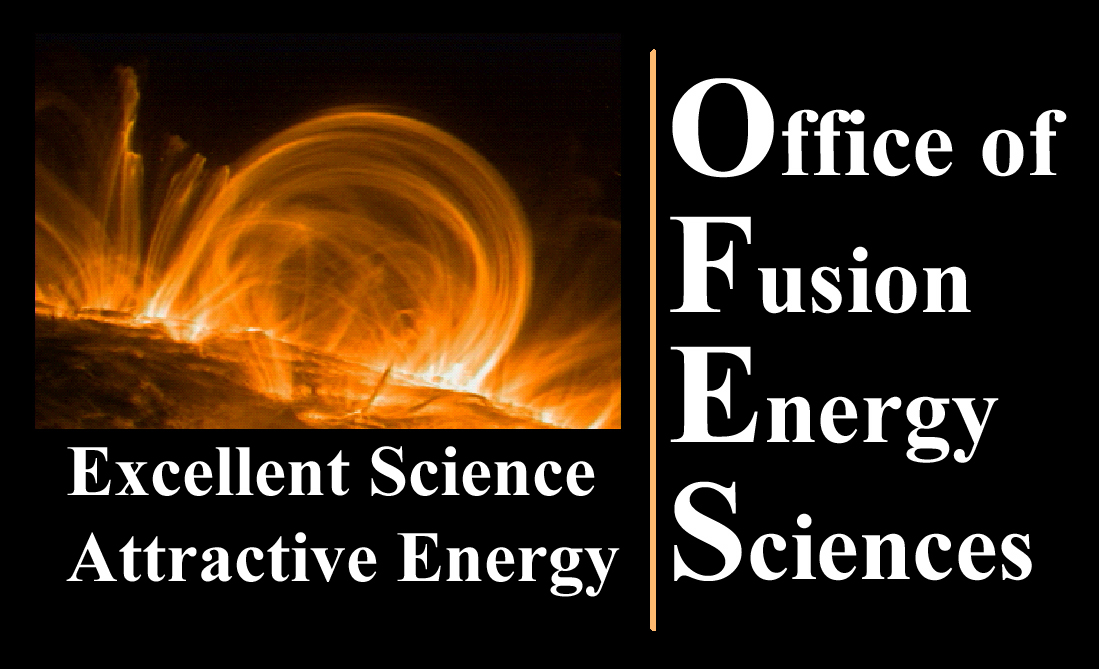 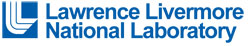 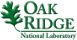 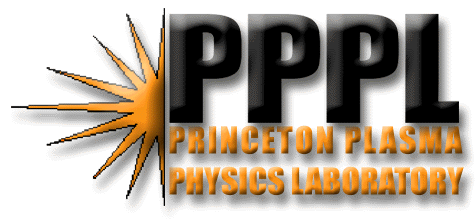 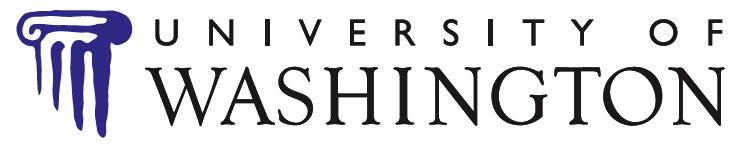 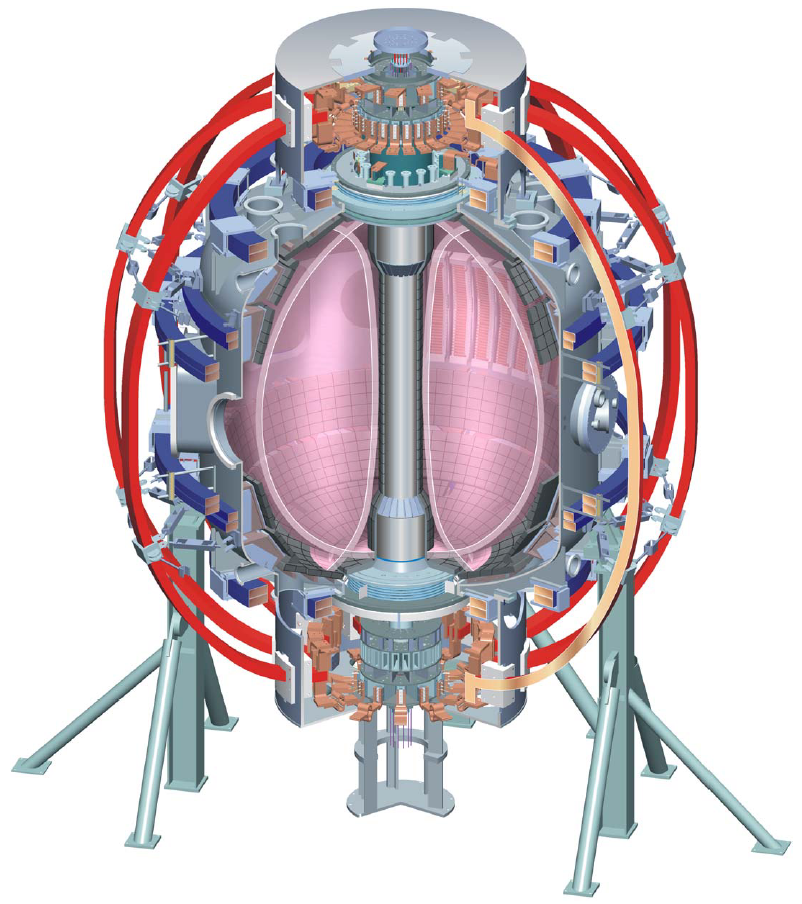 Divertor Heat Flux Mitigation in High-Performance H-mode Discharges in NSTX
V. A. Soukhanovskii1, R. Maingi2, D. A. Gates3, J. E. Menard3, S. F. Paul3, R. Raman4, A. L. Roquemore3, R. E. Bell3, C. E. Bush2, R. Kaita3, H. W. Kugel3, B. P. LeBlanc3, D. Mueller3, and the NSTX Research Team


1 Lawrence Livermore National Laboratory, Livermore, CA, USA
2 Oak Ridge National Laboratory, Oak Ridge, TN, USA
3 Princeton Plasma Physics Laboratory, Princeton, NJ, USA
4 University of Washington, Seattle, WA, USA
Poster EX/P4-22
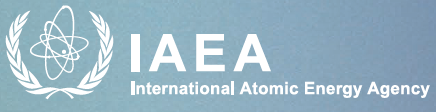 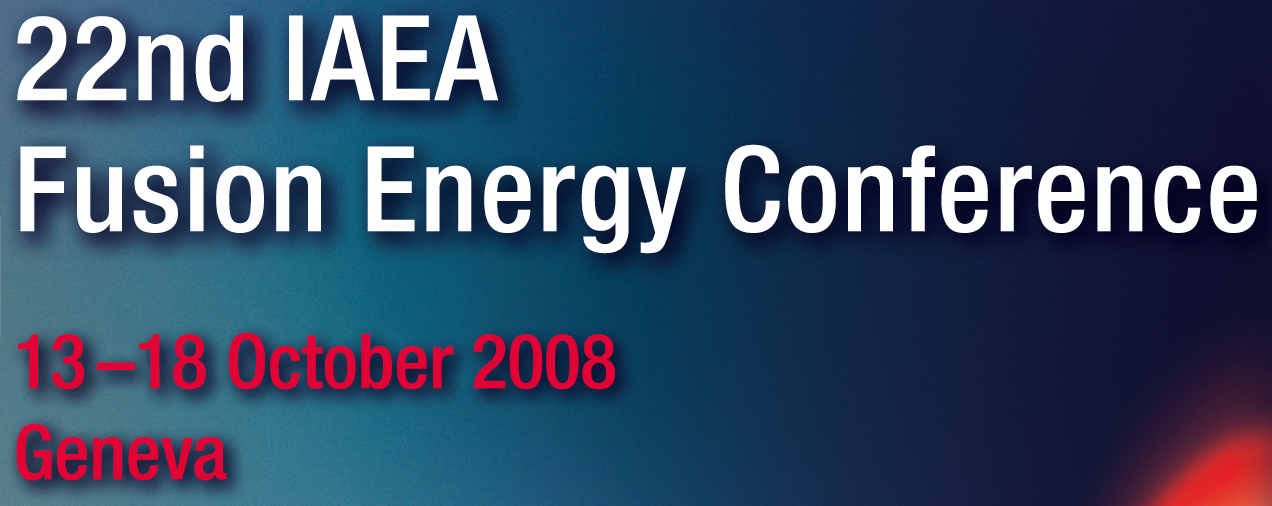 Abstract and Acknowledgments
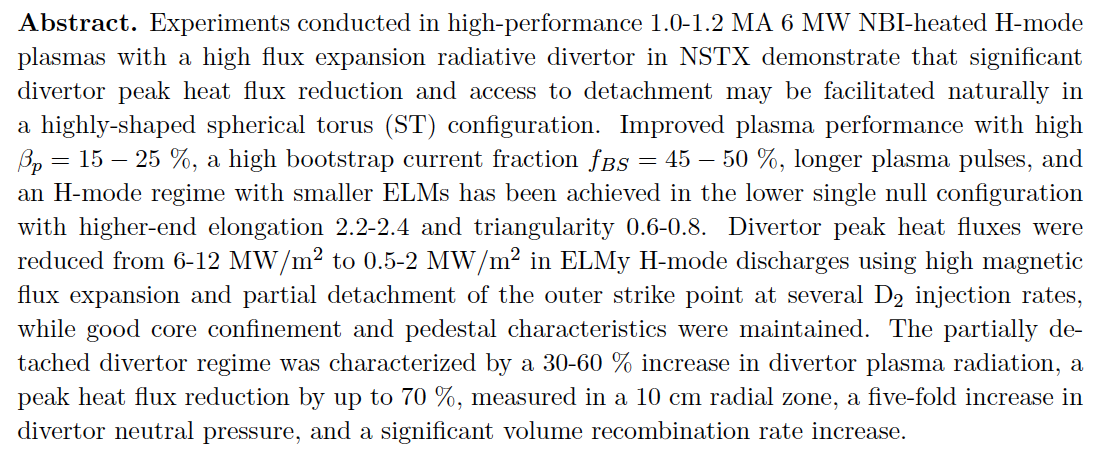 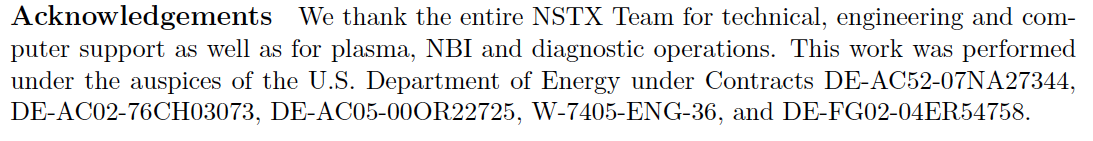 Conclusions
Significant divertor peak heat flux reduction has been demonstrated in highly shaped high-performance H-mode plasmas in NSTX using divertor magnetic flux expansion and radiative divertor simultaneously with high core plasma performance
Good synergy of high performance H-mode regime with partially detached divertor

Detachment characteristics in NSTX
Steady-state PDD regime achieved only with additional gas injection into a high flux expansion divertor
High divertor radiated power, neutral pressure, volume recombination rate measured
PDD properties appear to be similar to those observed in tokamak
SOL geometry limits radiated power and momentum losses to the separatrix region
Divertor heat flux mitigation is key for present and future fusion plasma devices
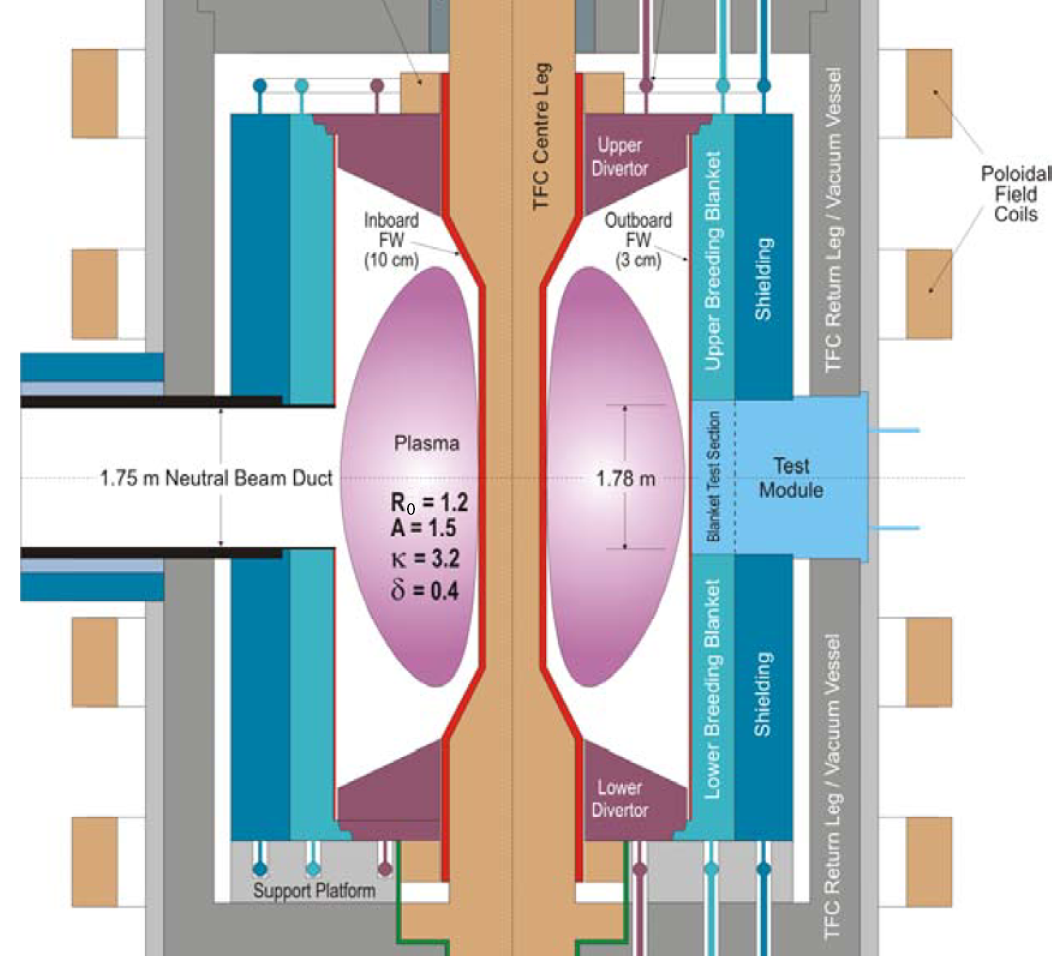 Radiative divertor  is envisioned for 
	present and future devices (e.g. ITER) as 
	the steady-state heat flux mitigation 
	solution 
Divertor qpeak < 10 MW/m2
Large radiated power fractions 
	(frad = 0.50 - 0.80)
Integration with pedestal and core
Partially detached divertor (PDD) is the
	most promising regime

Radiative divertor in NSTX
Does radiative divertor work in a spherical torus (ST) with a compact high q|| divertor? What are the limitations?
Experimental basis for radiative divertor optimization and projections to ST-CTF
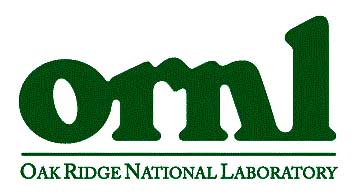 Peng et al, PPCF 47, B263 (2005)
SOL / divertor geometric properties are different in spherical tori and large aspect ratio tokamaks
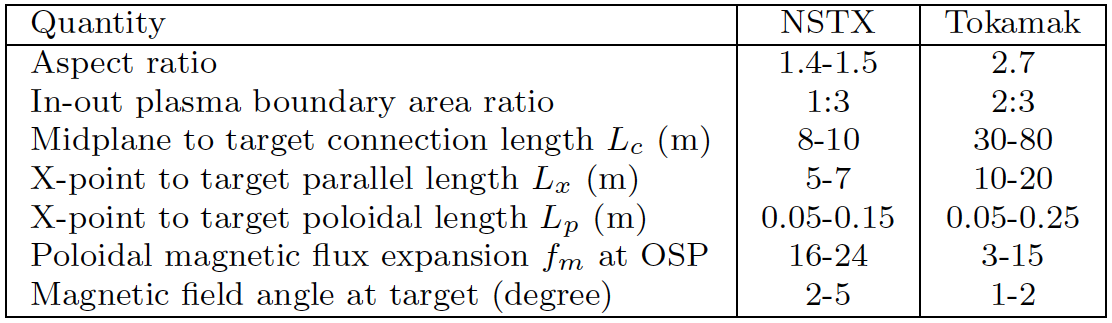 D
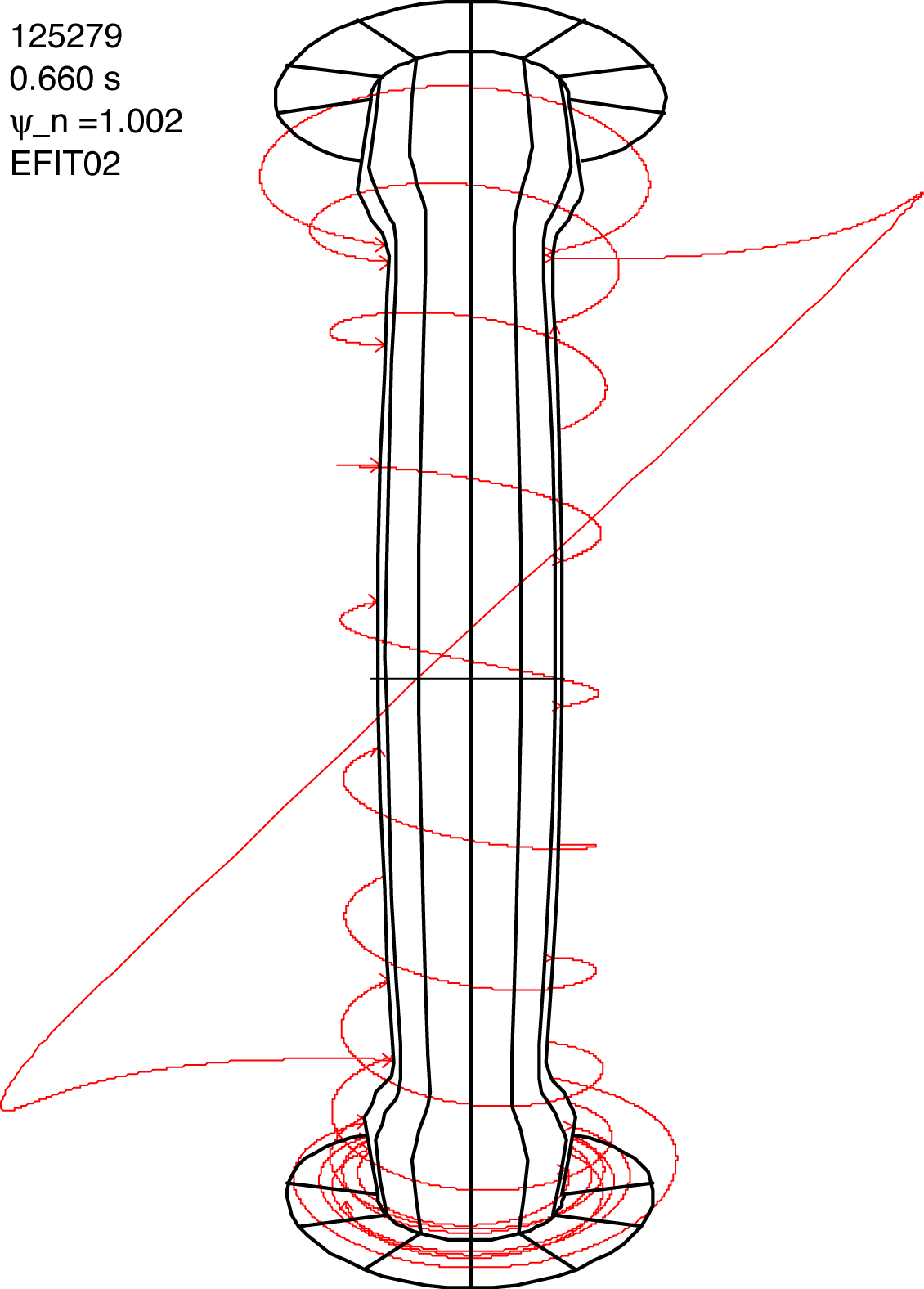 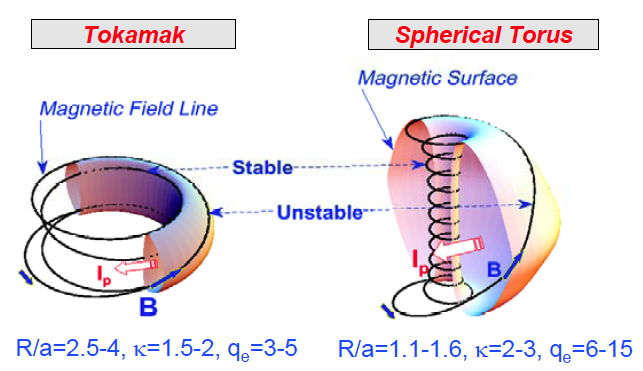 Open geometry NSTX divertor enables flexibility  in plasma shaping
Plasma facing components 
ATJ and CFC tiles
Carbon - erosion, sputtering 
Max Prad fraction limited by      carbon radiation efficiency
Typical divertor tile temperature in 1 s pulses T < 500 C 
	(qpeak  10 MW/m2)

No active divertor pumping 
Experiments with lithium coatings for reduced recycling (see Kaita et al., EX/P4-9)
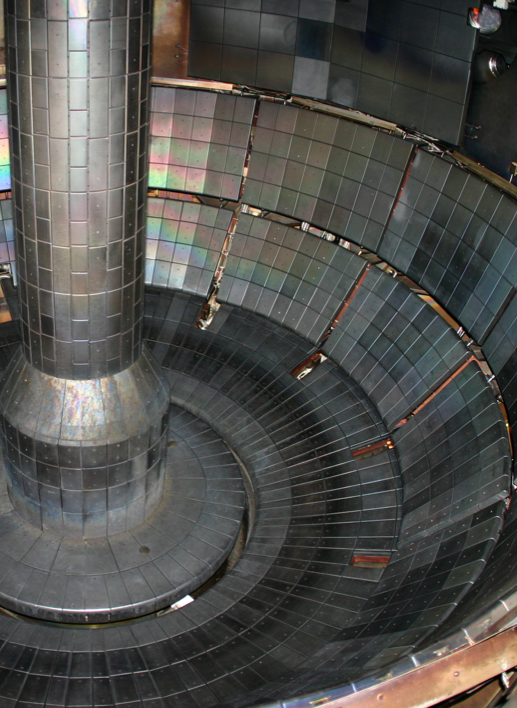 Multiple diagnostic measurements are analyzed to elucidate on radiative divertor physics in NSTX
Diagnostic set for divertor
	studies:
IR cameras
Bolometers
Neutral pressure gauges
Tile Langmuir probes
D, D filtered CCD arrays
UV-VIS spectrometer 
	(10 divertor chords)

Midplane Thomson scattering and CHERS systems

Divertor gas injector
	gas = 20-200 Torr l / s
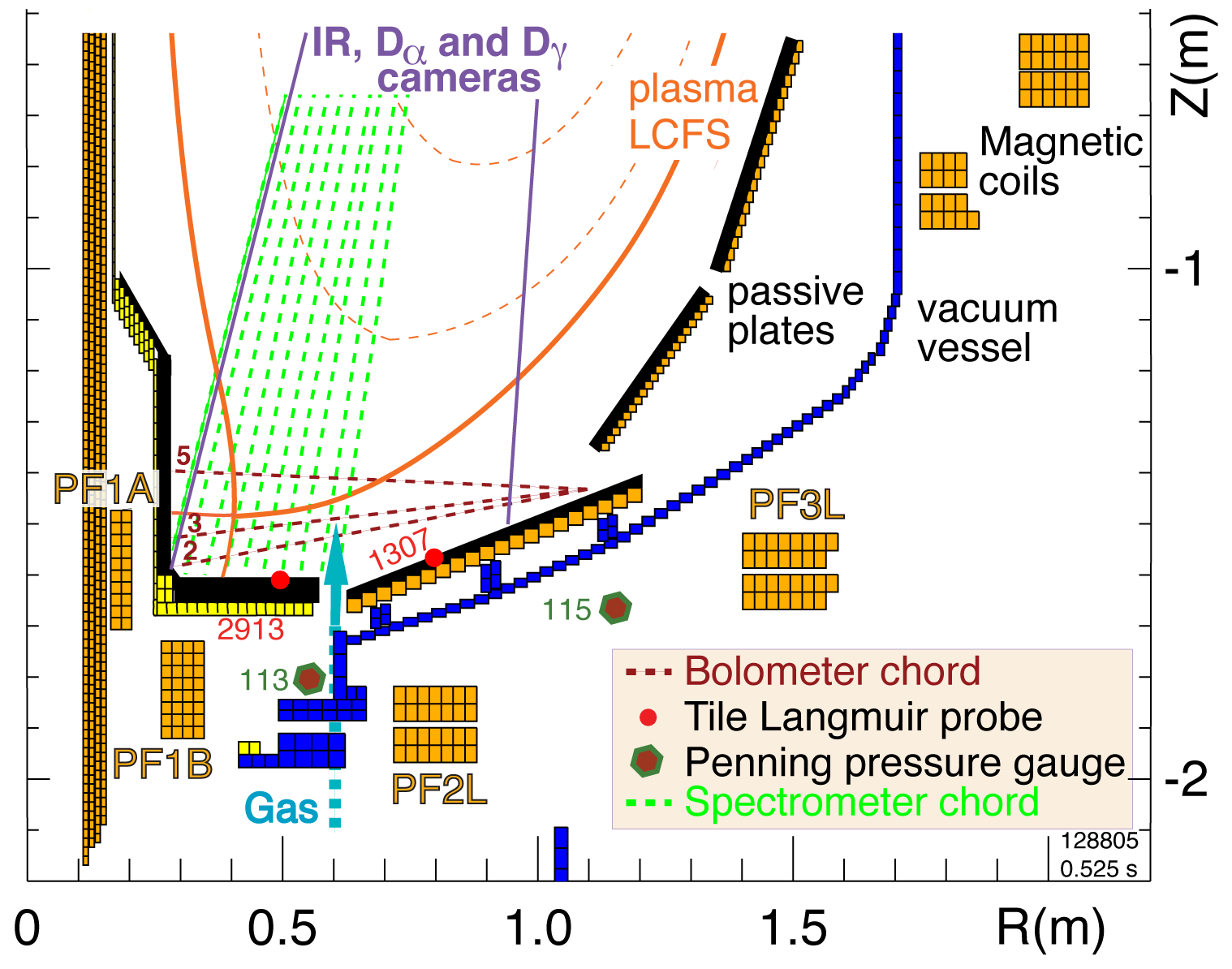 In low   configuration with rad. divertor, qpeak reduced albeit with confinement degradation
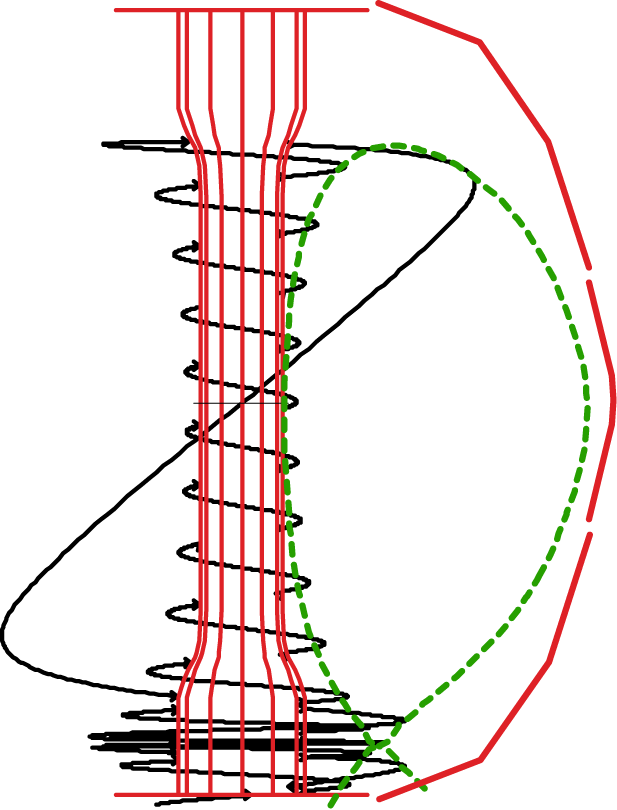 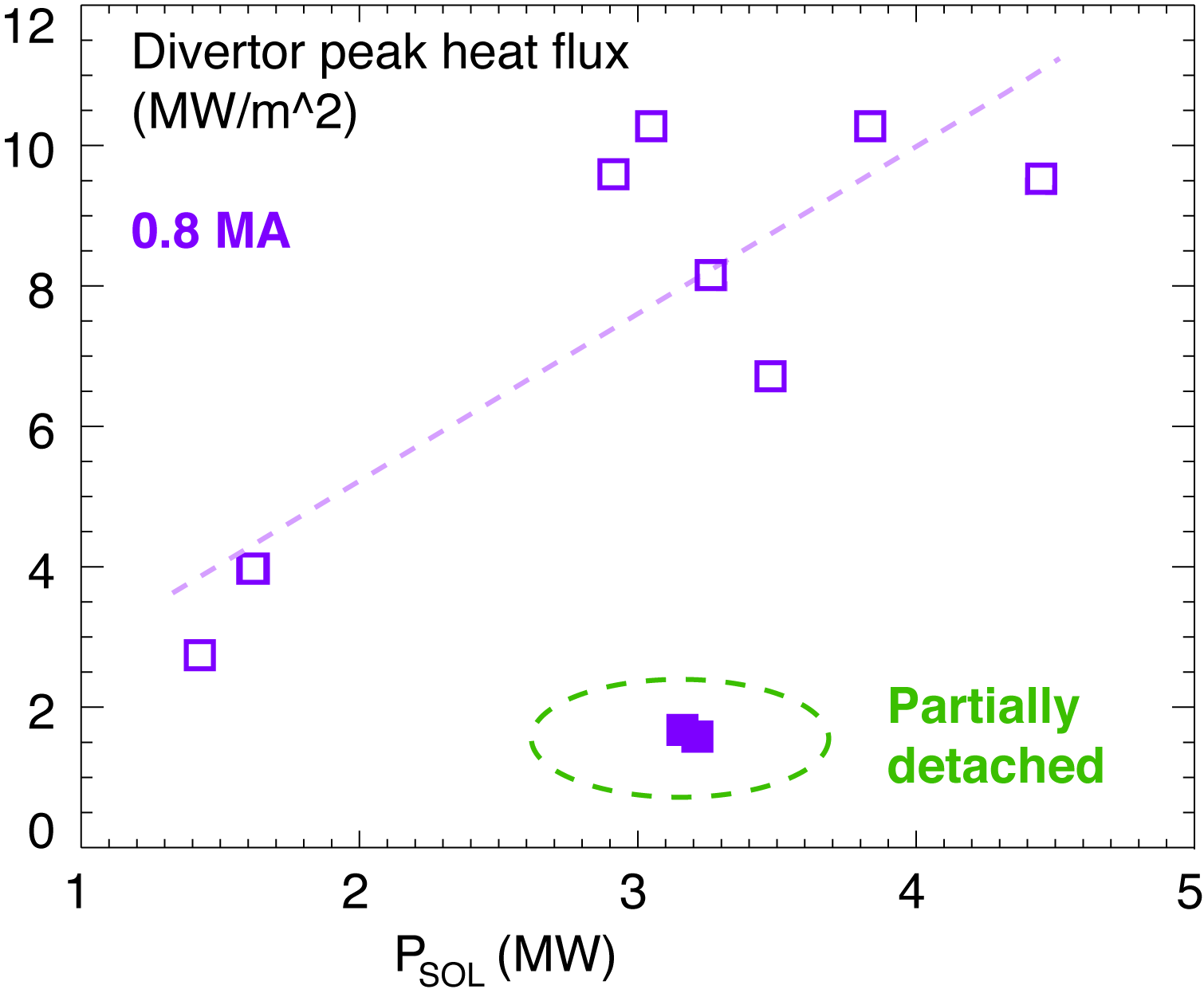 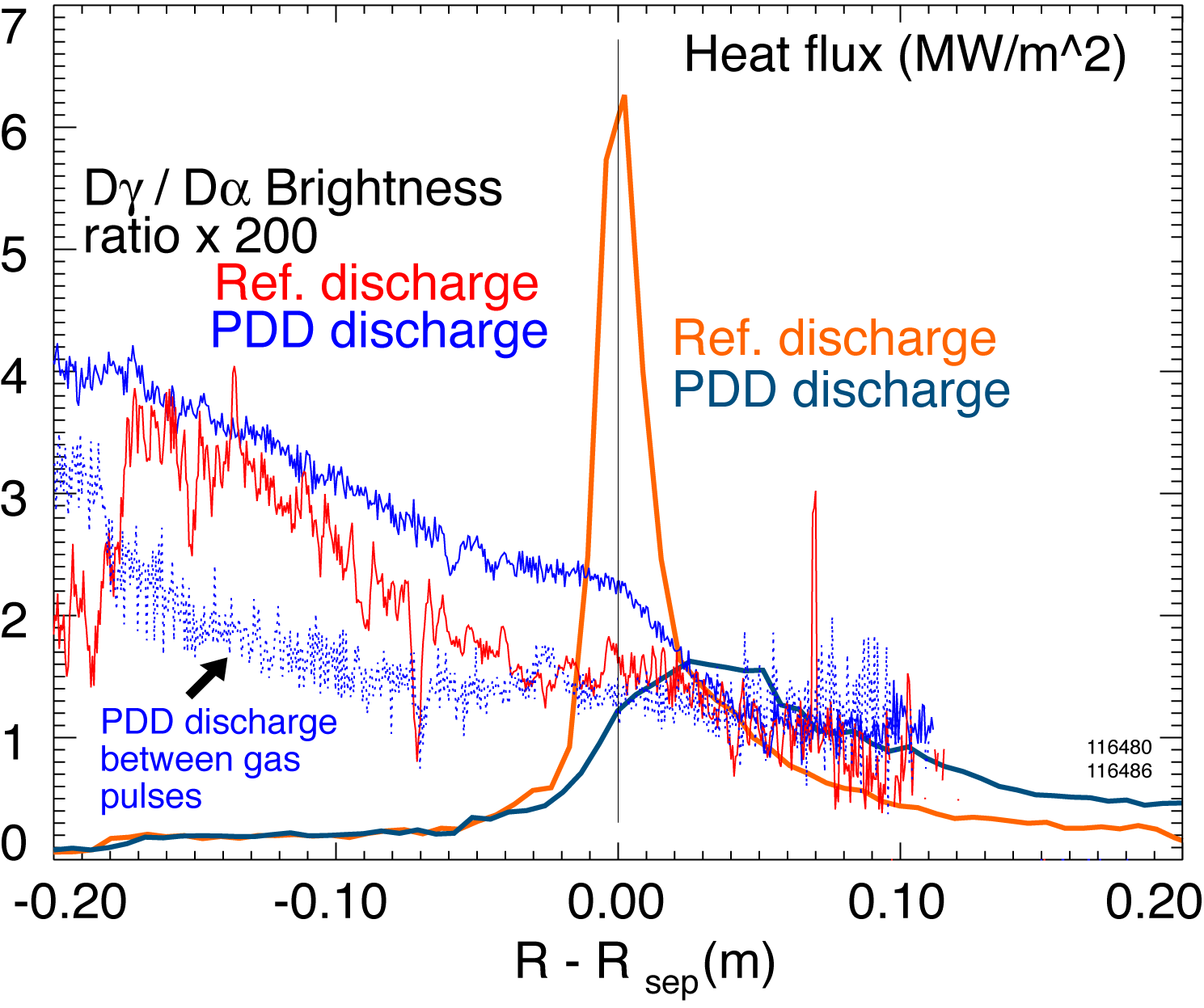 Peak heat flux in outer divertor (Maingi JNM 363-365, 196 (2007)):
ITER-level qout< 10 MW/m2
Scaling of qpeak: linear with Psol (PNBI), linear-monotonic with Ip 
Large qpeak asymmetry - 2-10; inner divertor always detached

Experiments using D2 injection (Soukhanovskii IAEA 2006):
qpeak reduced by up to 60 % in transient PDD regime
X-point MARFE degraded confinement within 2-3 x E
Shot 120001
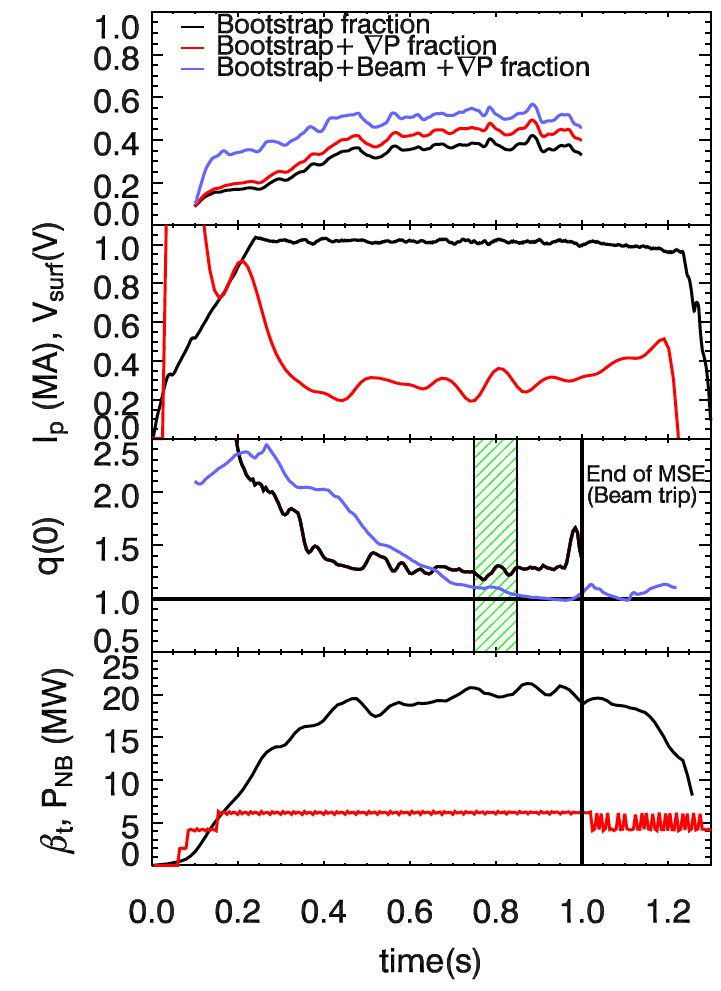 cr (=0nca2/6)
MSE
High plasma performance and reduced qpk are attained in highly shaped plasmas
High performance H-mode 
	(Gates APS 2005, Maingi APS 2005, Menard IAEA 2006)
 = 2.2-2.3, = 0.65-0.75, drsep ~ 5-10 mm
H89P ~ 2.0
t = 15 - 25 %
fbs = 45 - 50 %
longer pulses ~50 x E
smaller ELMs

Divertor in highly shaped plasmas
High flux expansion, area expansion (qpeak  )
Higher isothermal SOL volume (Prad  )
Lower Lp (neutral penetration )
Neutrals recycle toward separatrix
TRANSP
Good core plasma performance and significant qpeak reduction with PDD obtained at high 
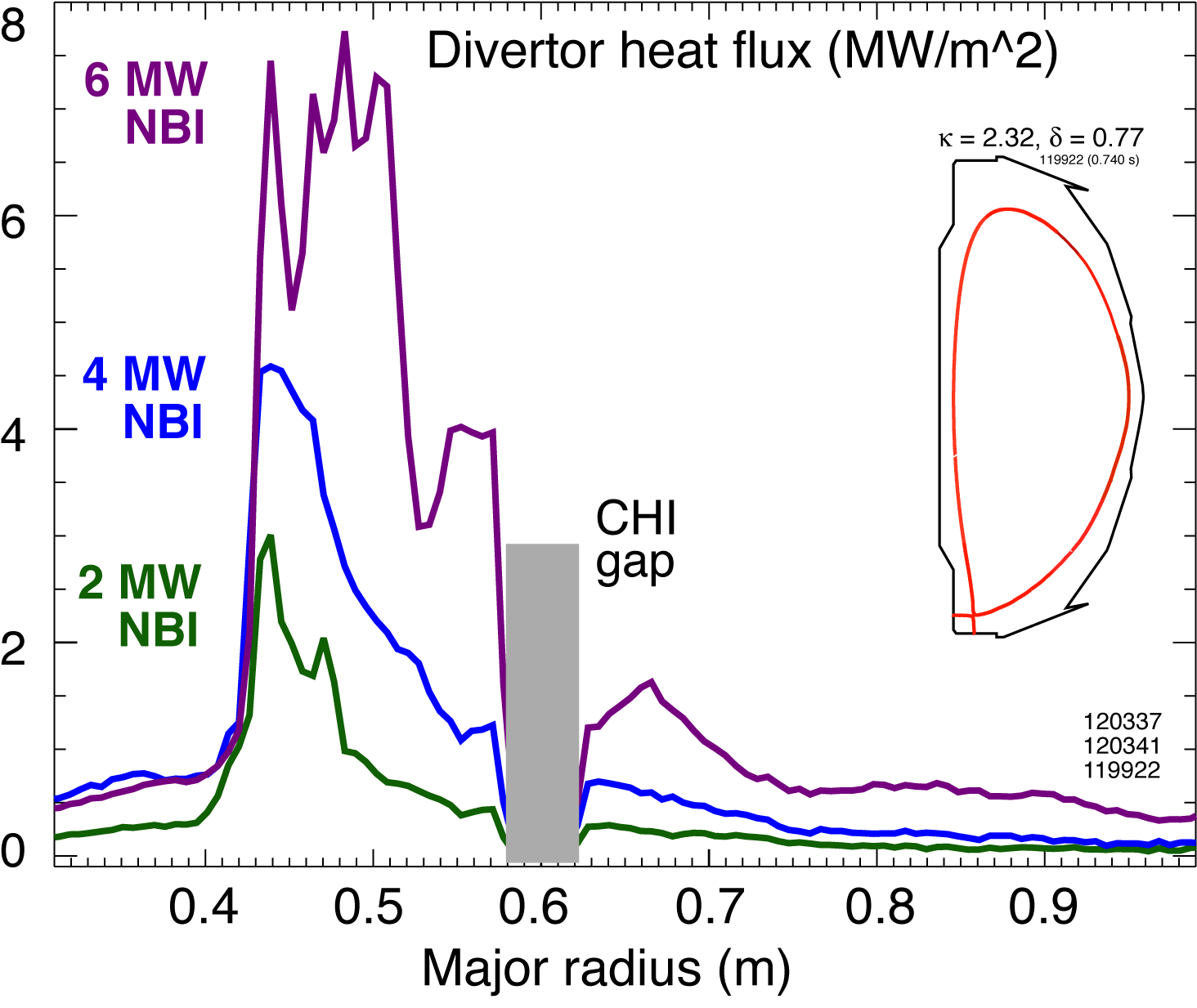 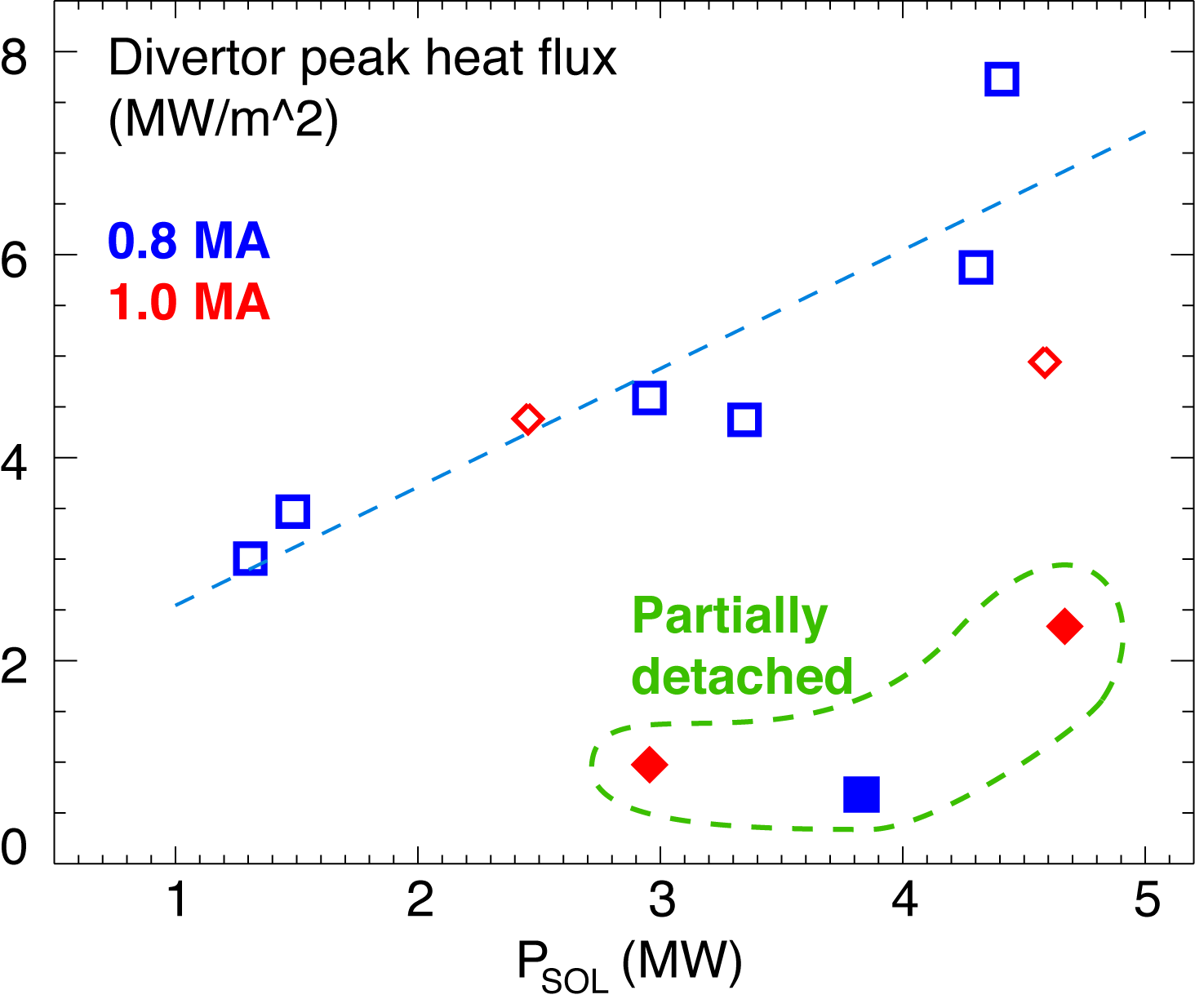 Experiments conducted in 0.8-1.0 MA 4-6 MW NBI discharges with k=2.2-2.3, d=0.6-0.75 (Soukhanovskii APS 2007)
Obtained partially detached divertor (PDD) outer strike point using divertor D2 injection, however, Prad due to intrinsic carbon and helium
 qpeak reduced by 60 - 80 % in PDD phase  with min. confinement degradation
Radiative divertor conditions were optimized in 1.0 MA and 1.2 MA 6 MW H-mode discharges
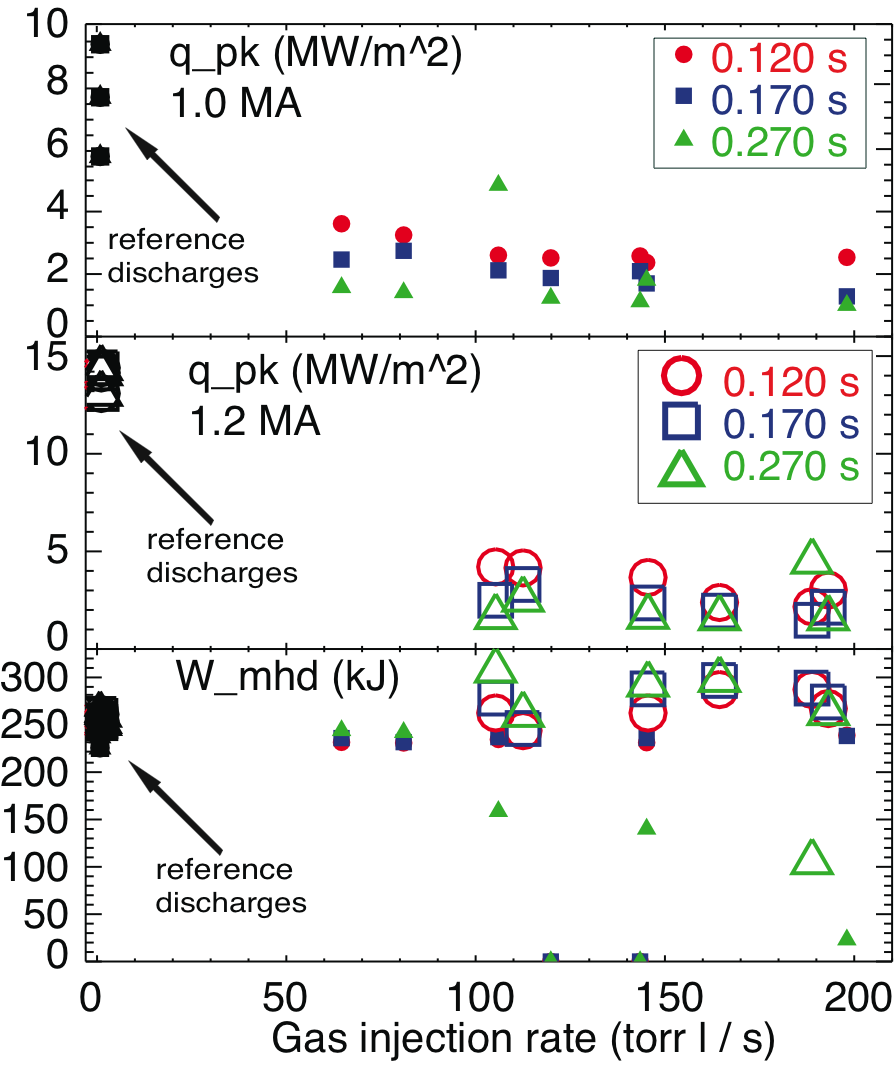 Criteria of optimization -  find gas injection rate to obtain PDD with minimal confinement degradation

q|| was higher in 1.2 MA discharges thus more gas  was needed to reduce qpk

After 0.250-0.270 ms peak heat flux reached low steady-state level

Optimal gas injection found (used 300 ms pulses)
50-100 Torr l /s for 1.0 MA discharges
110-160 Torr l /s for 1.2 MA discharges
High core and pedestal plasma performance during PDD is achieved in high  configuation
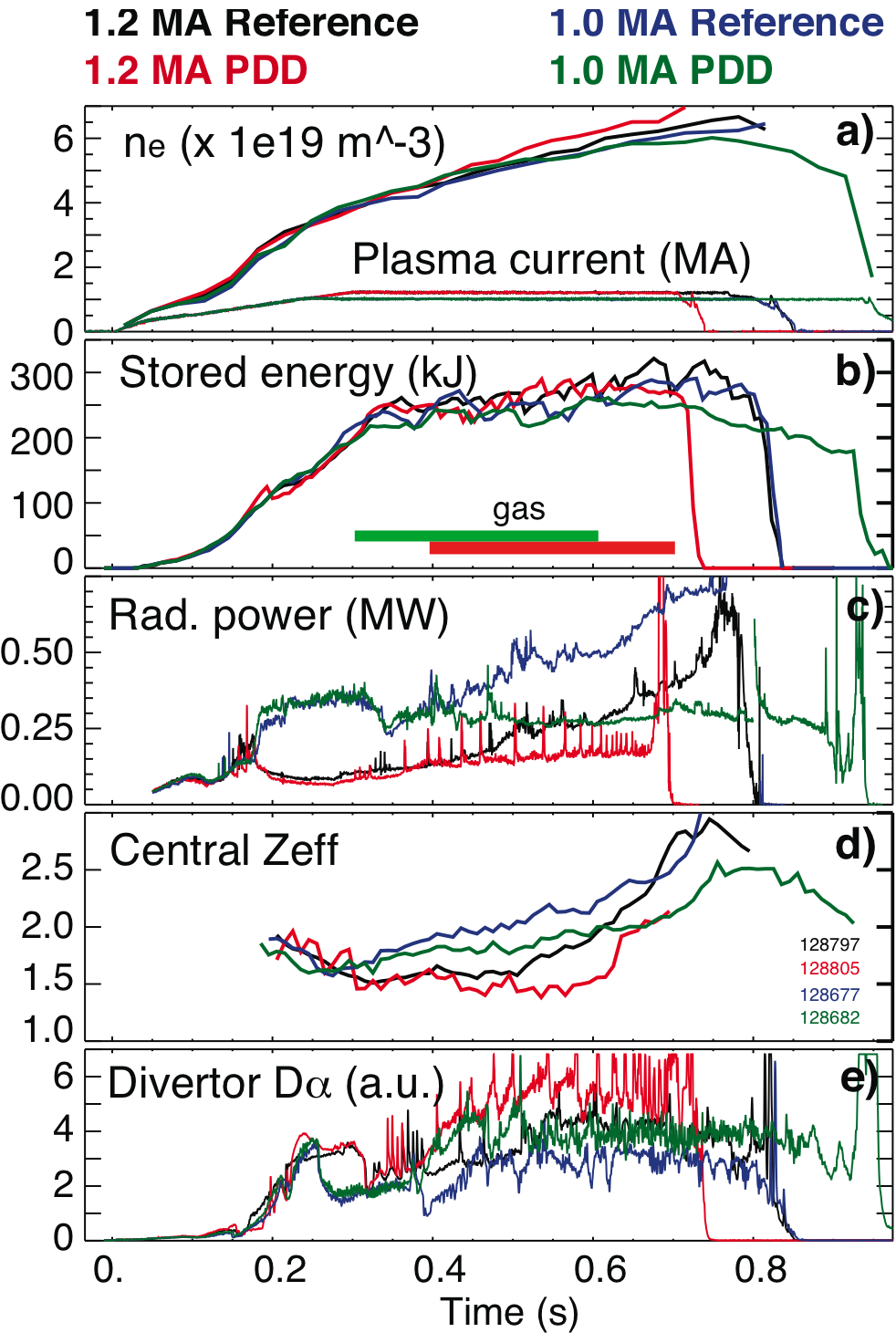 These experiments
Ip = 1.0-1.2 MA
PNBI = 6 MW
ne=(0.7-0.8) x nG
D2 injection in divertor
q||=PSOL/(4pR(Bp/Btot)lq) = 
	50-80 MW/m2
Carbon is main impurity

High core plasma performance during PDD phase
Minimal effect on WMHD or pedestal
Core Prad and nc decreased
Small ELMs (DWMHD /WMHD< 1%) and mixed ELMs
Peak heat flux reduced by up to 60 % as a result of outer strike point partial detachment
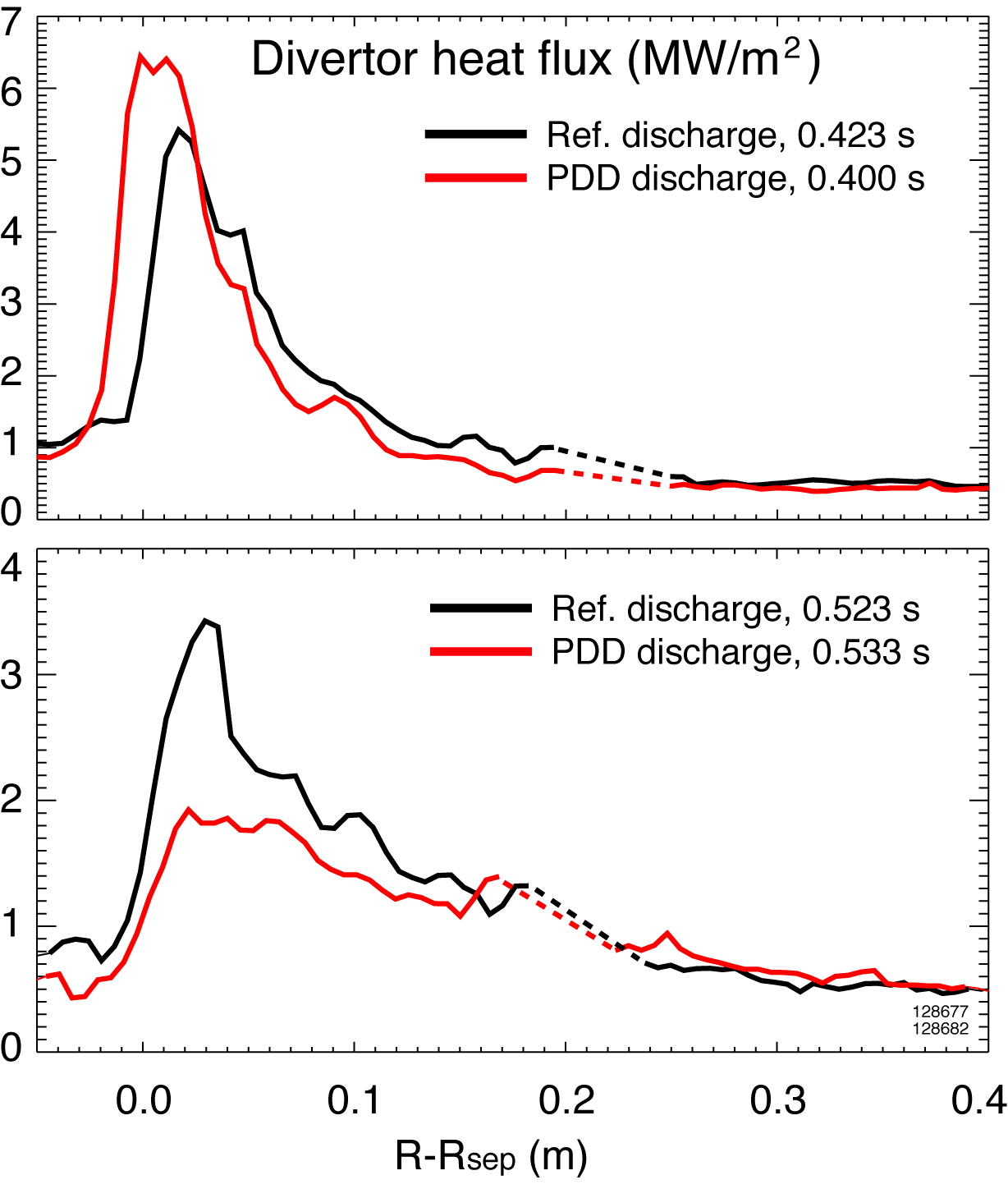 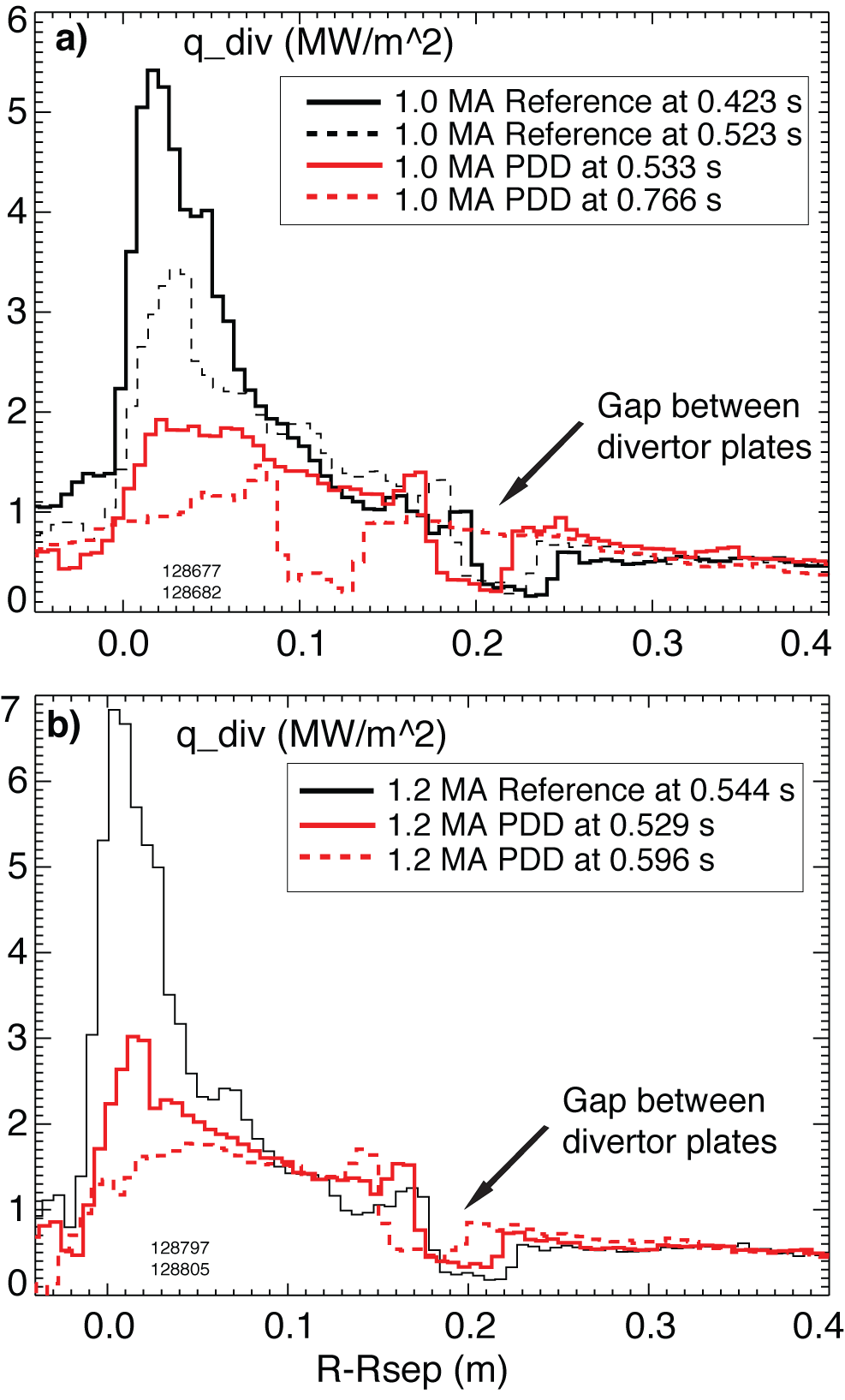 q changed from 5-10 cm to 10-15 cm
PDD zone 10-15 cm
No q reduction outside of PDD zone
Divertor heat flux reduction was attributed in part to divertor radiated power loss
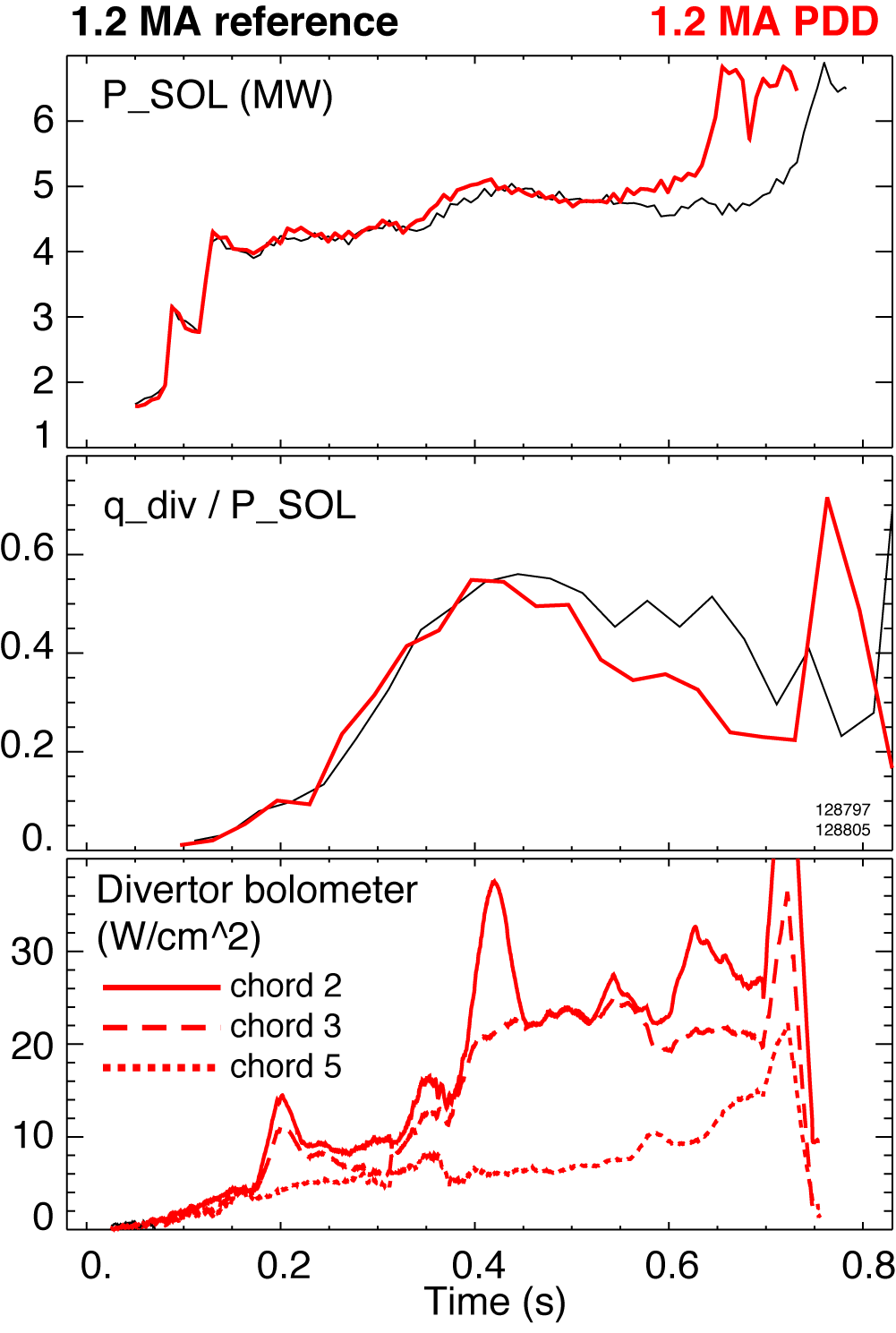 Total PSOL = 4.5 - 5 MW
Qout.div.= 2-3 MW (reference discharge)
Qout.div.= 1-2 MW (PDD discharge)

Outer leg radiated power estimate:
V=0.1 m3
Total Prad=0.5 MW
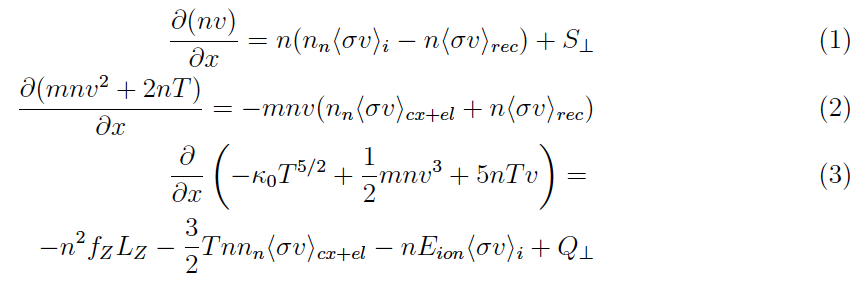 Momentum loss was evidenced by divertor neutral pressure increase and particle flux decrease
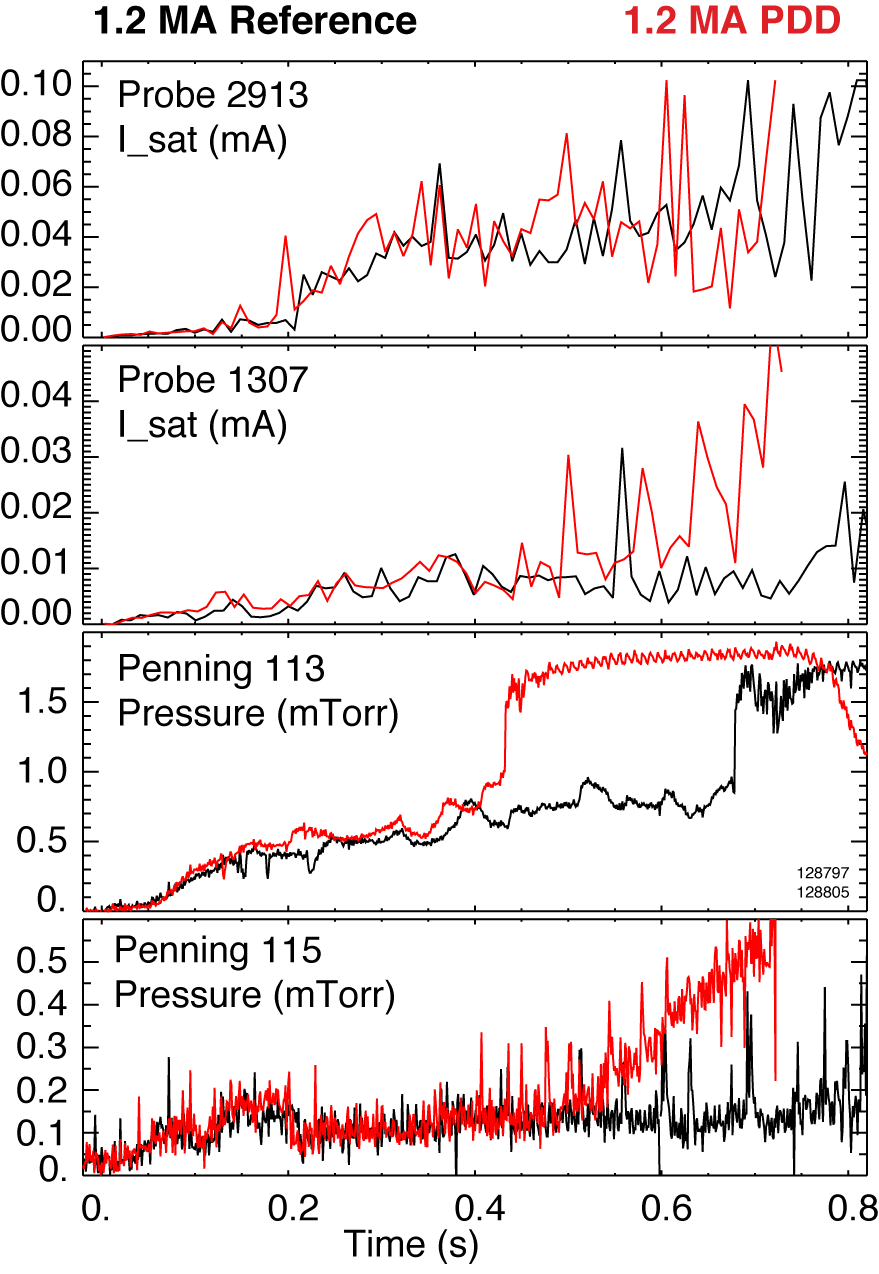 Langmuir probe in PDD zone showed particle flux decrease during gas puff

Langmuir probe outside  of PDD zone showed particle flux increase during gas puff – as expected in high-recy. regime

Neutral pressure increased in outer div. region from 0.5 to 2-3 mTorr

Neutral pressure of 2-3 mTorr is required to explain plasma pressure drop of dp/dx = 9-10 Pa/m
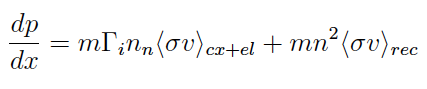 Carbon radiation and ion recombination rates increased in divertor detachment phase
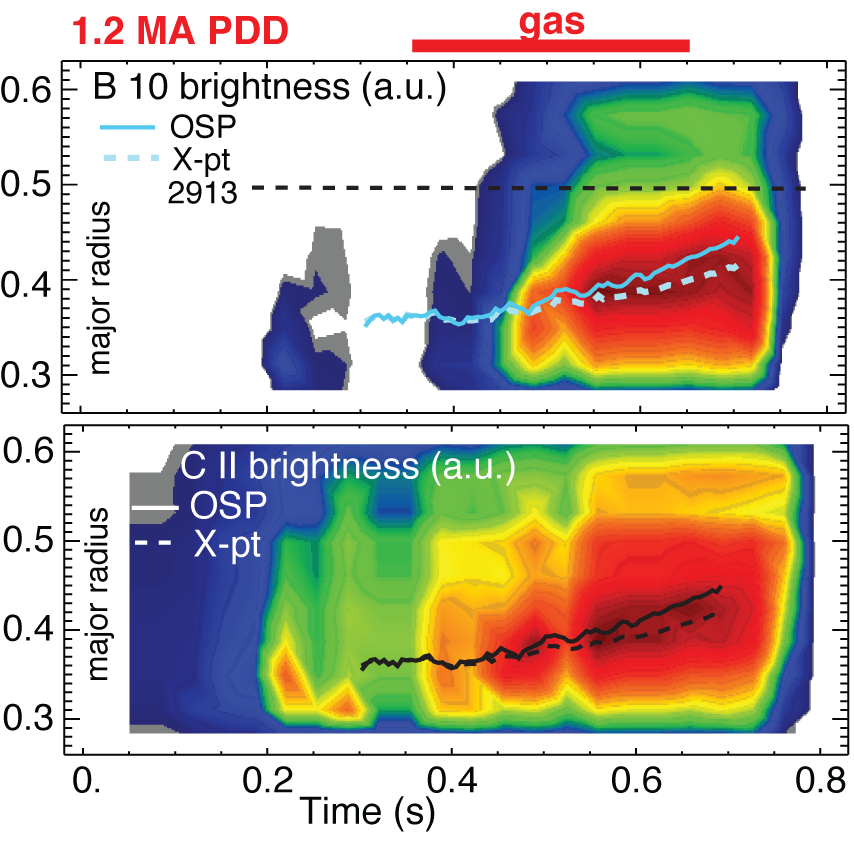 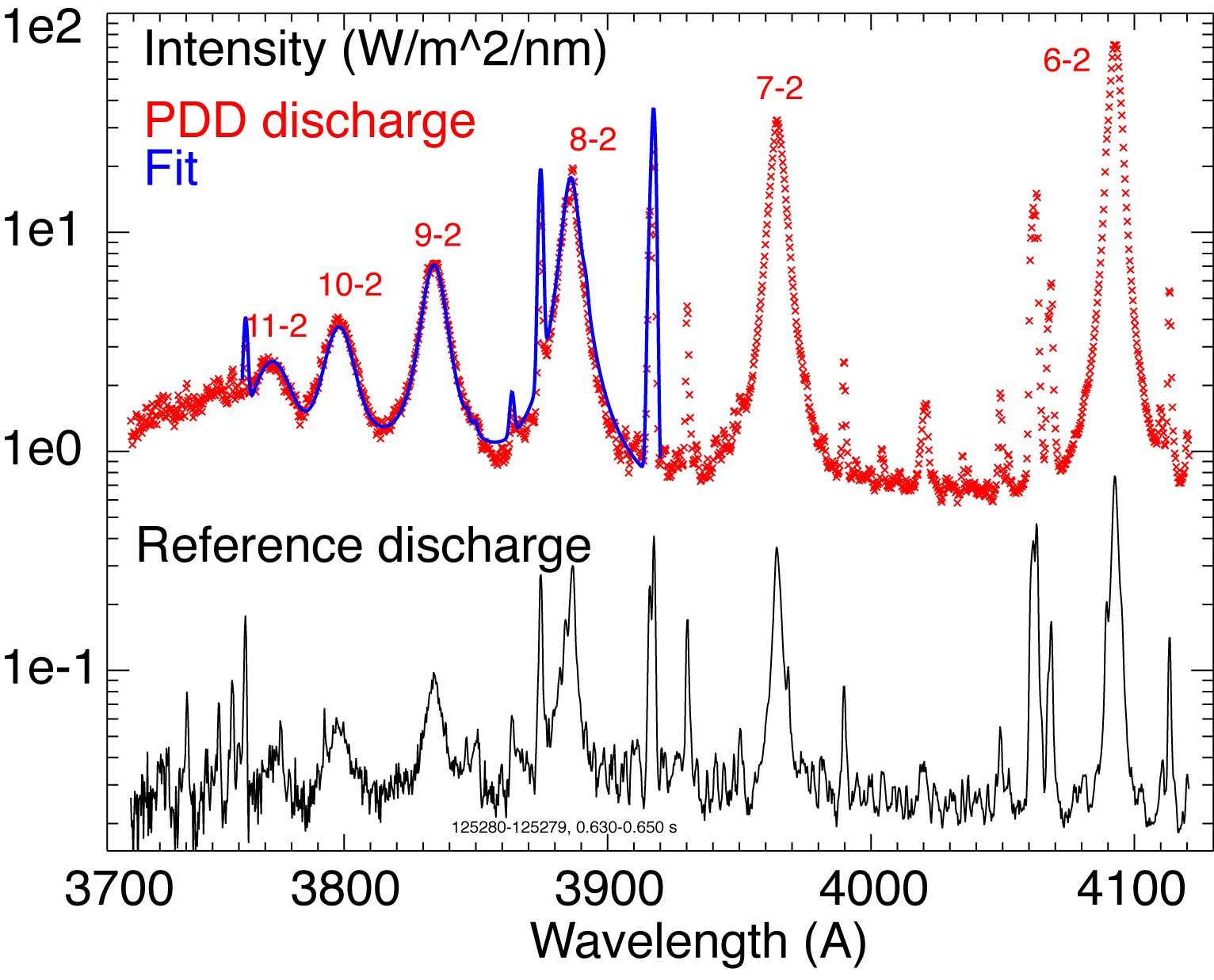 x 10
Increase in recombination rate
D I Balmer spectra (8…11 - 2) indicate
Te < 0.7-1.2 eV (from line intensity ratio according to Saha-Boltzman formula)
ne ~ 2-6 x 1020 m-3 (from Stark broadening and MMM calculations)
Six-zone 1D analytic SOL / divertor model captures essential features of detachment
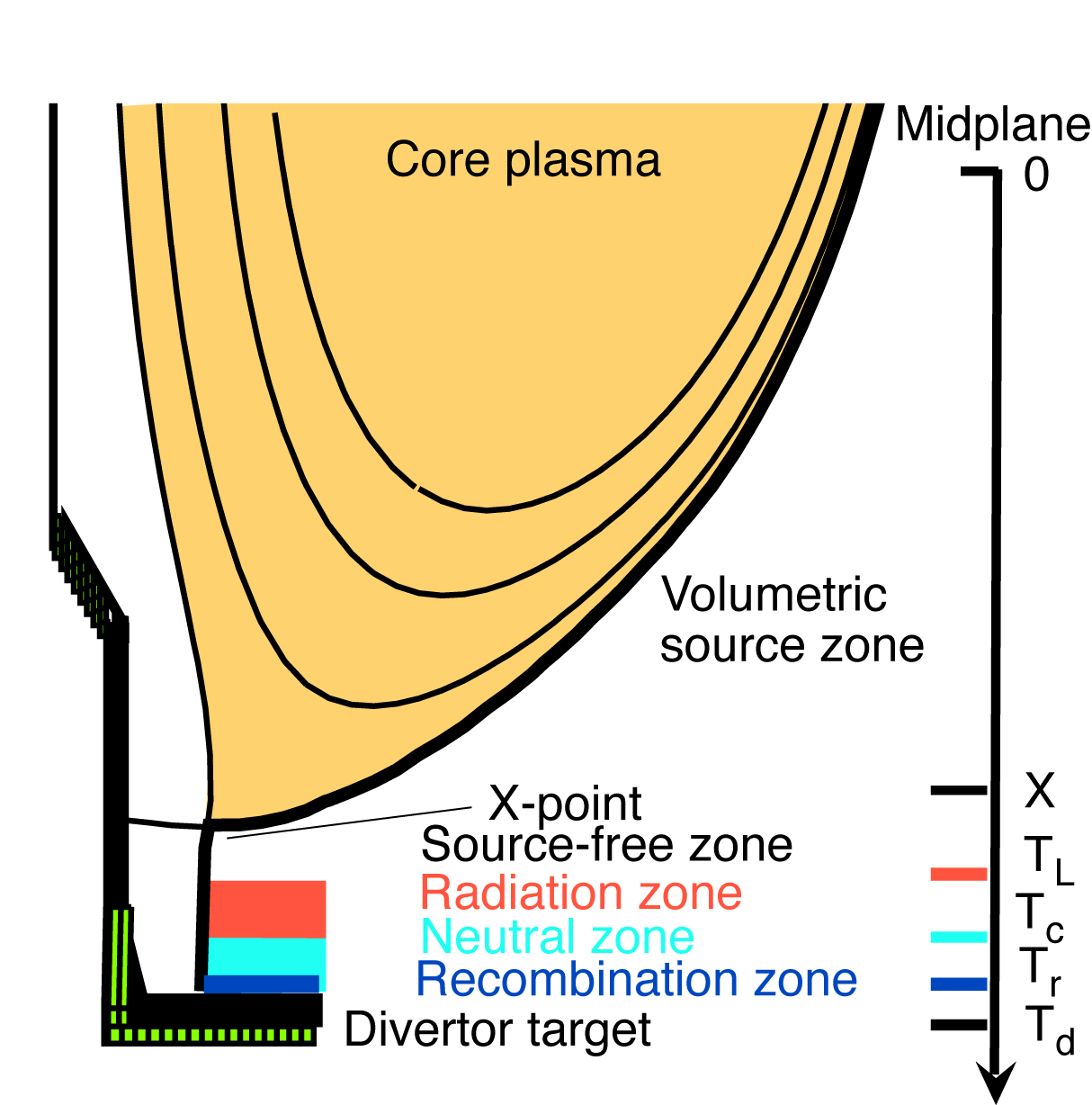 Goswami PoP 8, 857 (2001)
Zone locations defined by temperature of process
Sources and sinks Q,  S, 
	i-div, frad, Rrec, i-n as input
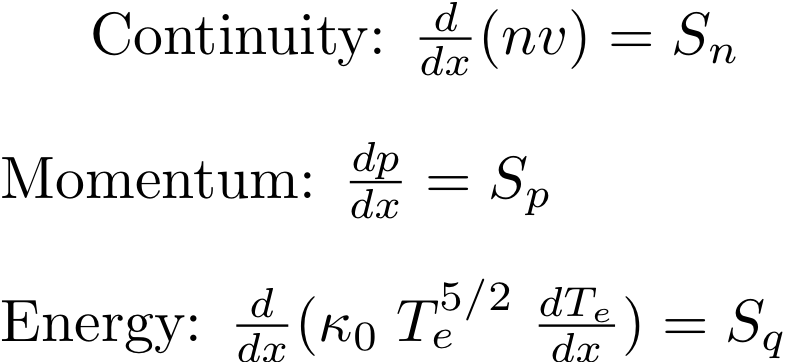 Model predictions consistent with experiment within NSTX range of SOL parameters
NSTX SOL / divertor parameters
Q = 0.5 - 20 MW m-3 (high)
S = 0.01-3 x1023 s-1 m-3
Lx = 5-10 m (low)
Rrec = 1023 s-1 m-3

Example calculation
Q = 10 MW m-3
S = 6 x 1022 s-1 m-3
frad = 0.3 (attached)
frad = 0.9 (detached)

Recombination onset at Te < 1.5 eV
Detachment at Te < 1.0 eV
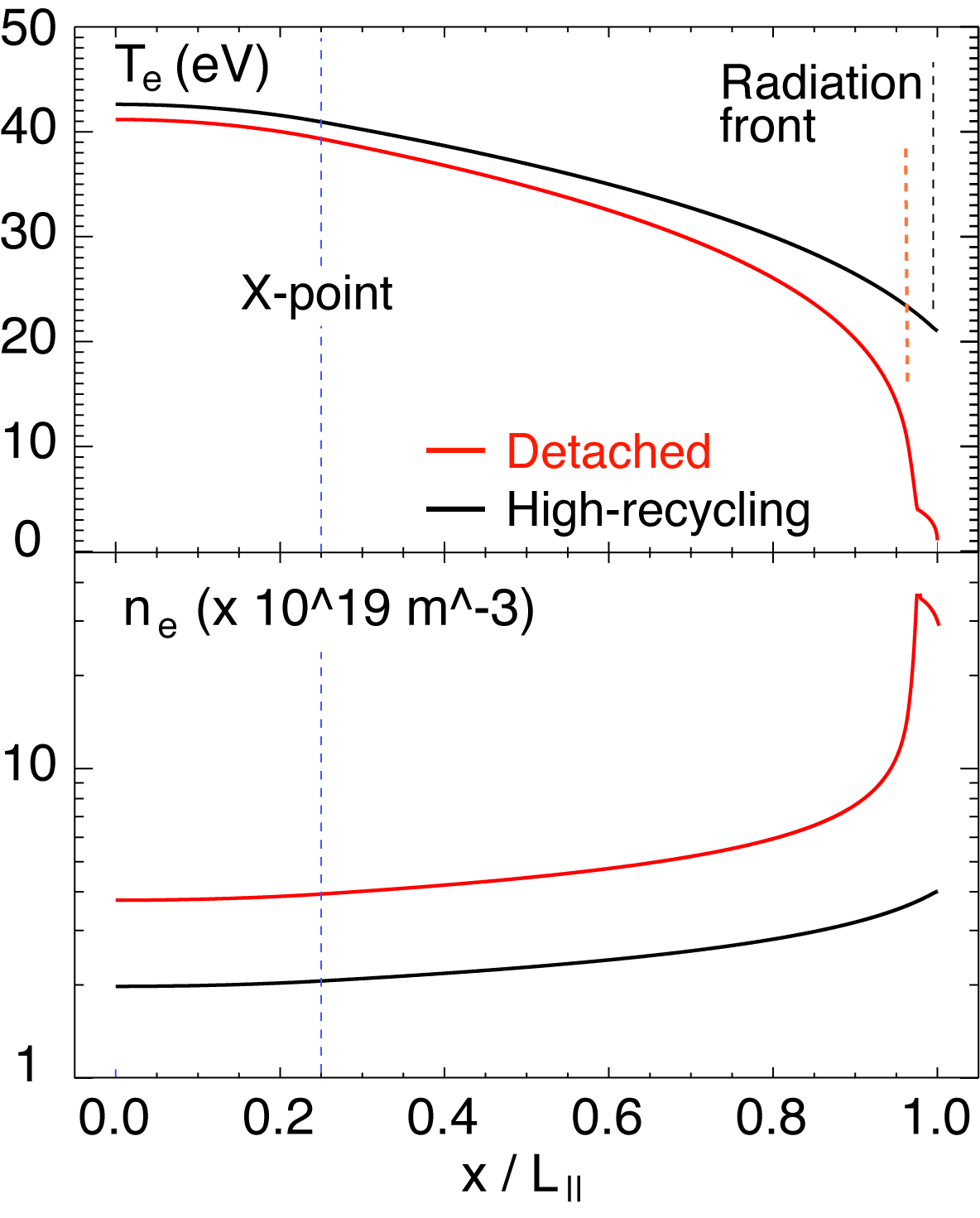 Detached
Attached
All routes to detachment predicted by model involve high frad
Detachment at NSTX-range of Q, S can be achieved in model by
increasing frad  (shown) 
increasing i-div (gas puff)
increasing S (not shown)
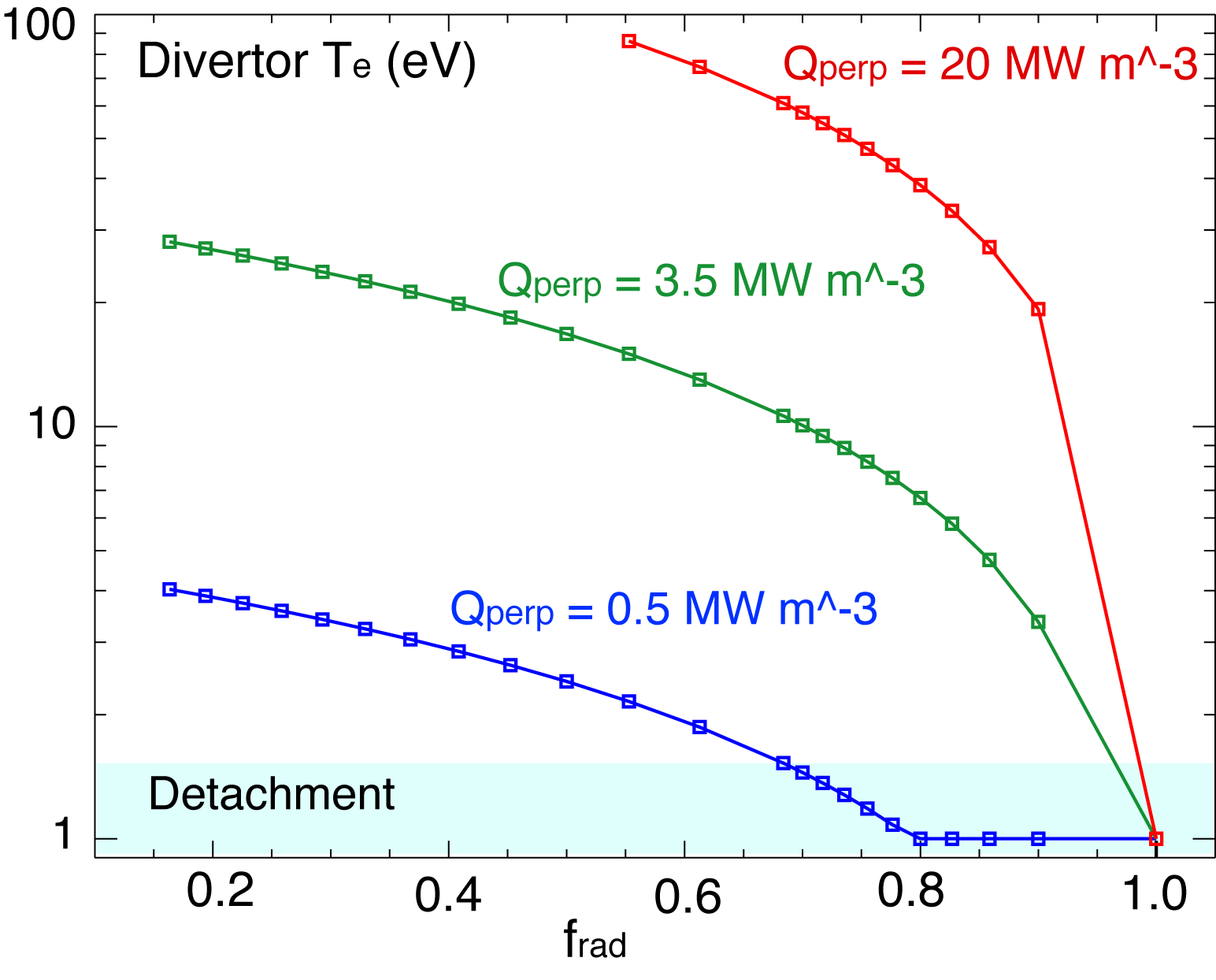 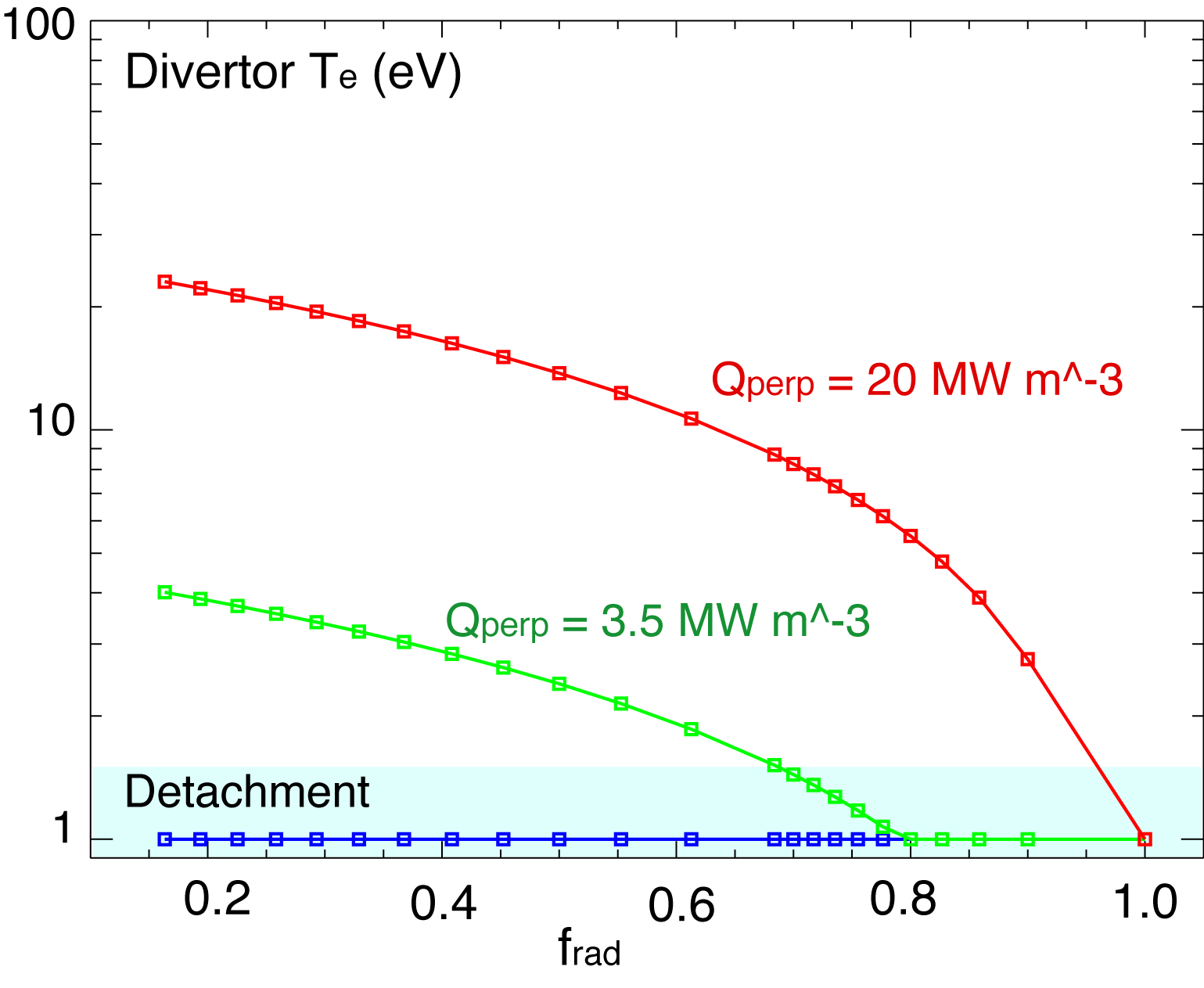 i-div
x 10
High frad can be achieved with carbon in NSTX divertor at high ne and nz
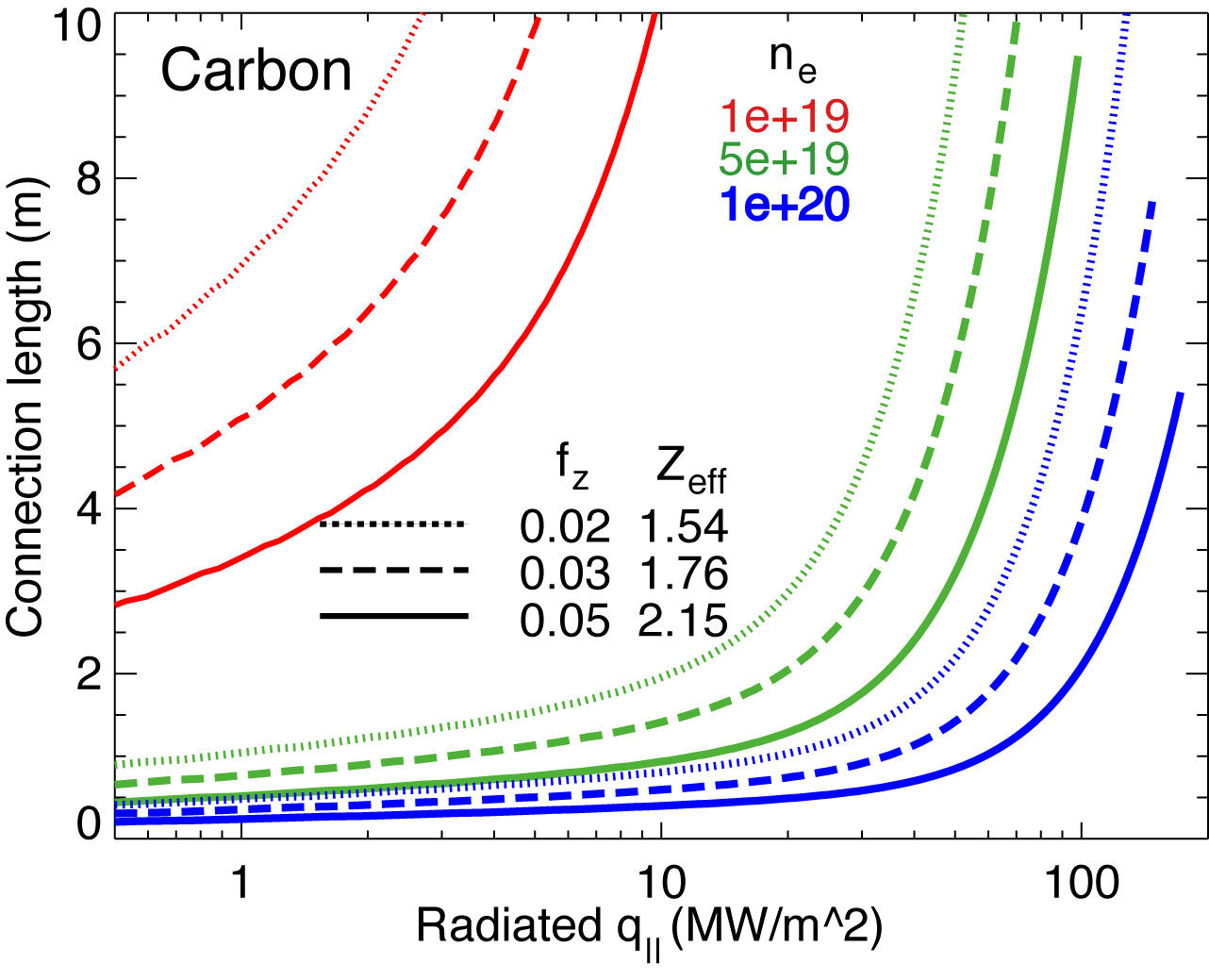 Hulse-Post non-coronal radiative cooling curves for low Z impurities for n0/ne, ne-recy

Calculate max q|| that can be radiated
Express max q|| as function of distance from heat source for range of  fz   
	(Post JNM 220-222, 1014 (1995) )
Power losses due to deuterium Prad and ionization not considered

For NSTX, use n0 = 0.1 % and ne-recy = ne x  1e-3 s
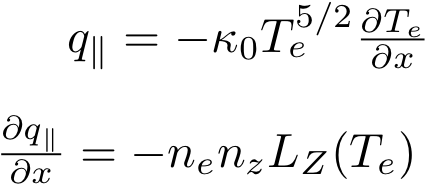 Volumetric power and momentum losses are limited by Lx (R ) at high magnetic field shear
Fraction of q||  to be radiated is a function of Lx for given impurity
high frad  only where Lx longest

Electron-ion recombination rate depends on divertor ion residence time
Ion recombination time: ion~ 1−10 ms at Te =1.3 eV
Ion residence time:ion  1 ms
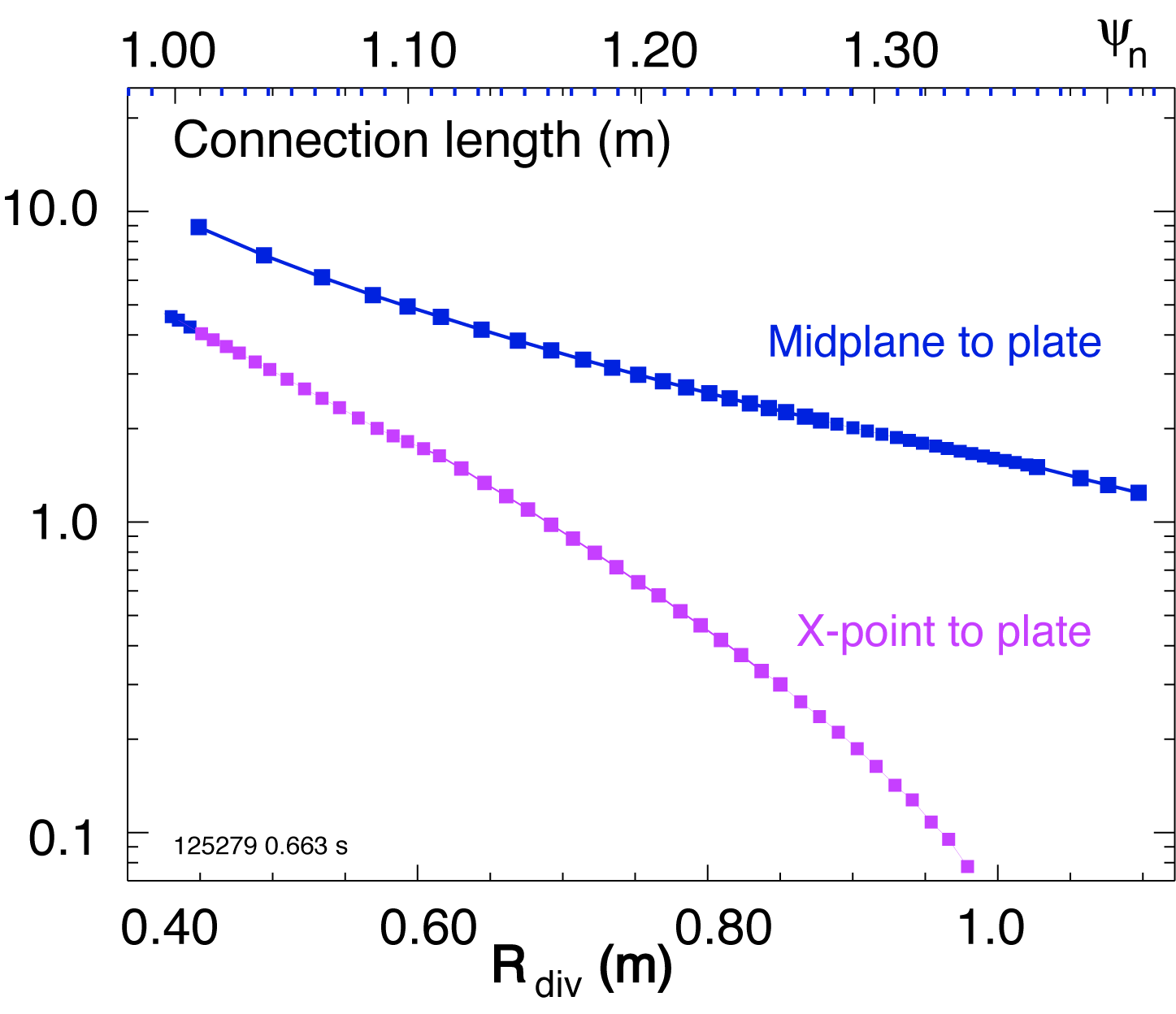 possible to detach
Lx ~ 5-6 m
SOL width
difficult (impossible)
to detach Lx ~ 1-2 m
Discussion
PDD regime with reduced qpk and good core confinement demonstrated in open geometry un-pumped divertor in a high power spherical torus

In an ST, modest q|| can yield high divertor qpk 
in NSTX, q||= 50-80 MW/m2 and qpk=6-12 MW/m2
Large radiated power and momentum losses are needed to reduce q||

In NSTX density ramp discharges do not necessarily lead to PDD
nsep weakly coupled with n-bar

In NSTX, PDD regime is accessible only 
in highly-shaped plasma configuration with high flux expansion divertor (high plasma plugging efficiency, reduced q||)
modest divertor D2 injection still needed

ST SOL geometric effects appear to play dominant role in the above